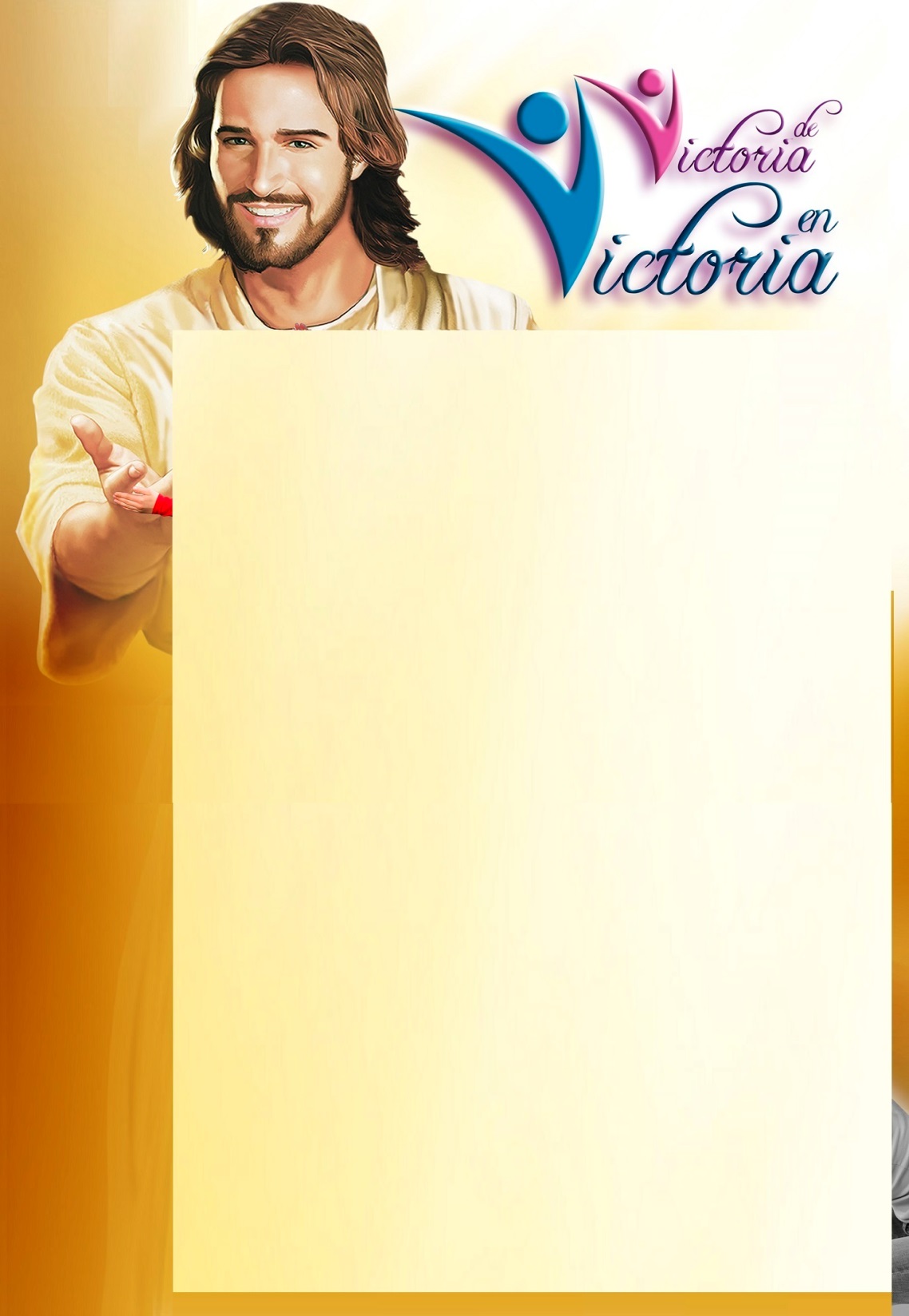 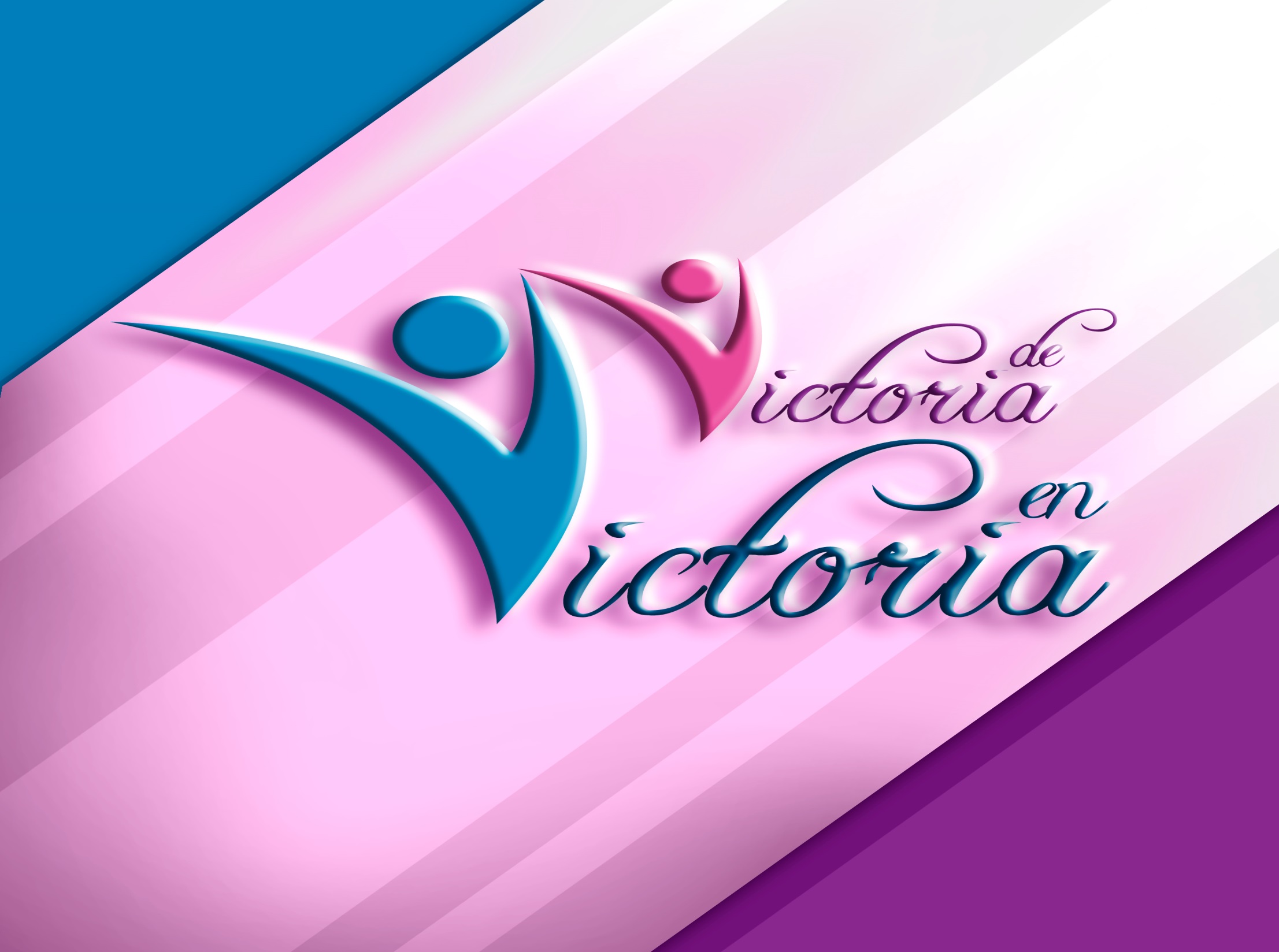 Pr. Yván Balabarca
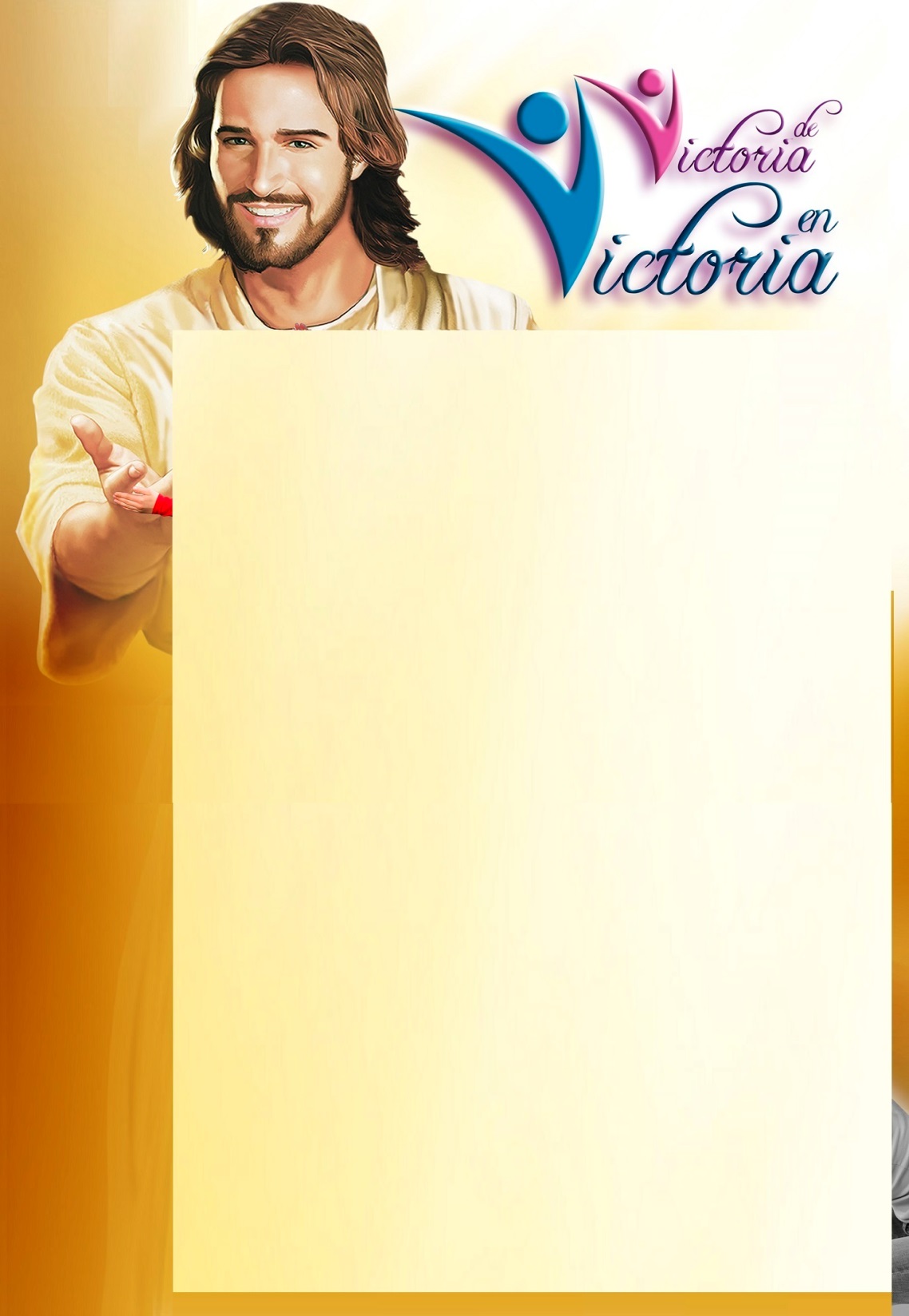 I Semana de Énfasis Espiritual
Criamos
Yván Balabarca C.
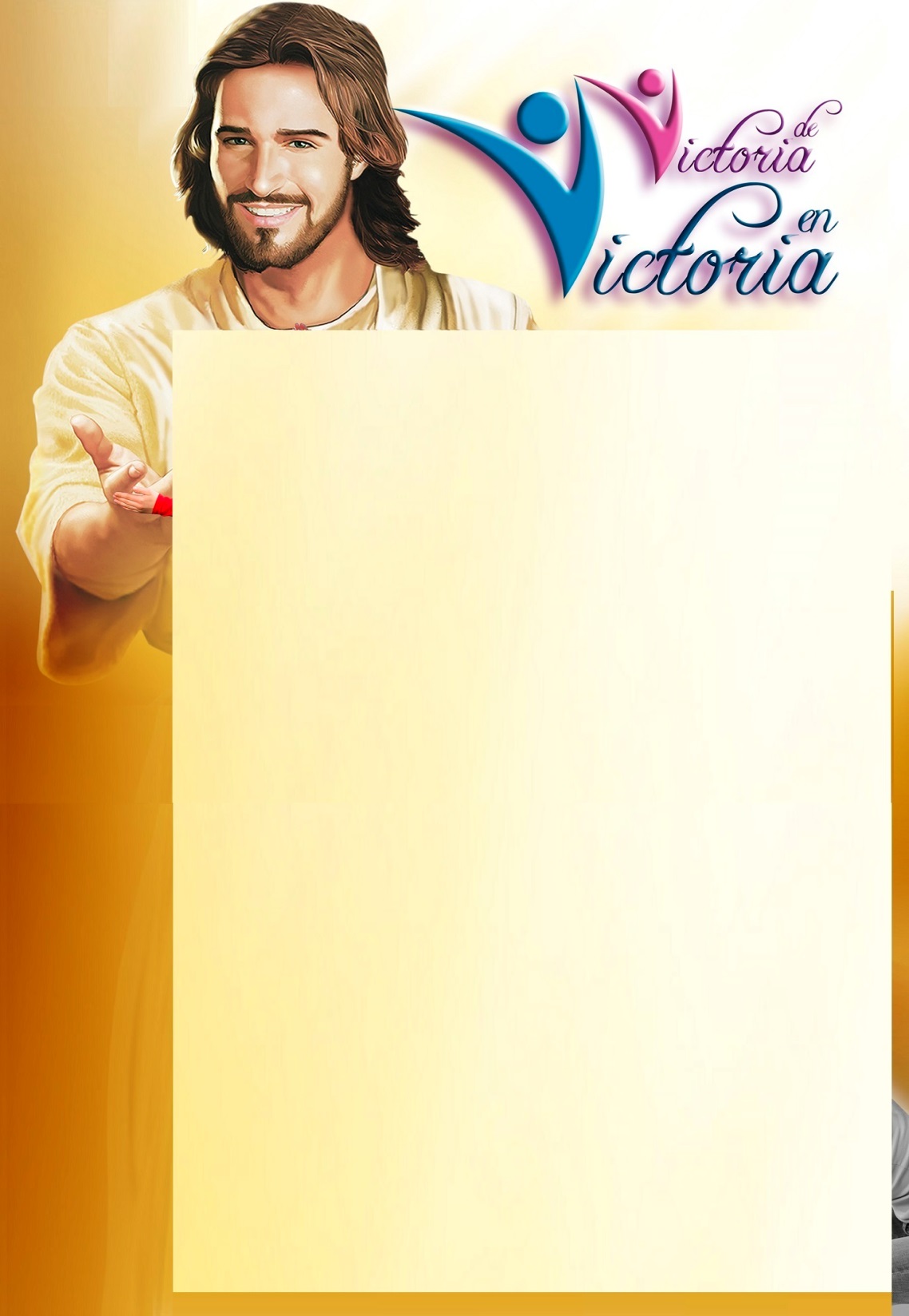 I Semana de Énfasis Espiritual
Salmo 127:3 He aquí, herencia de Jehová son los hijos;Cosa de estima el fruto del vientre.
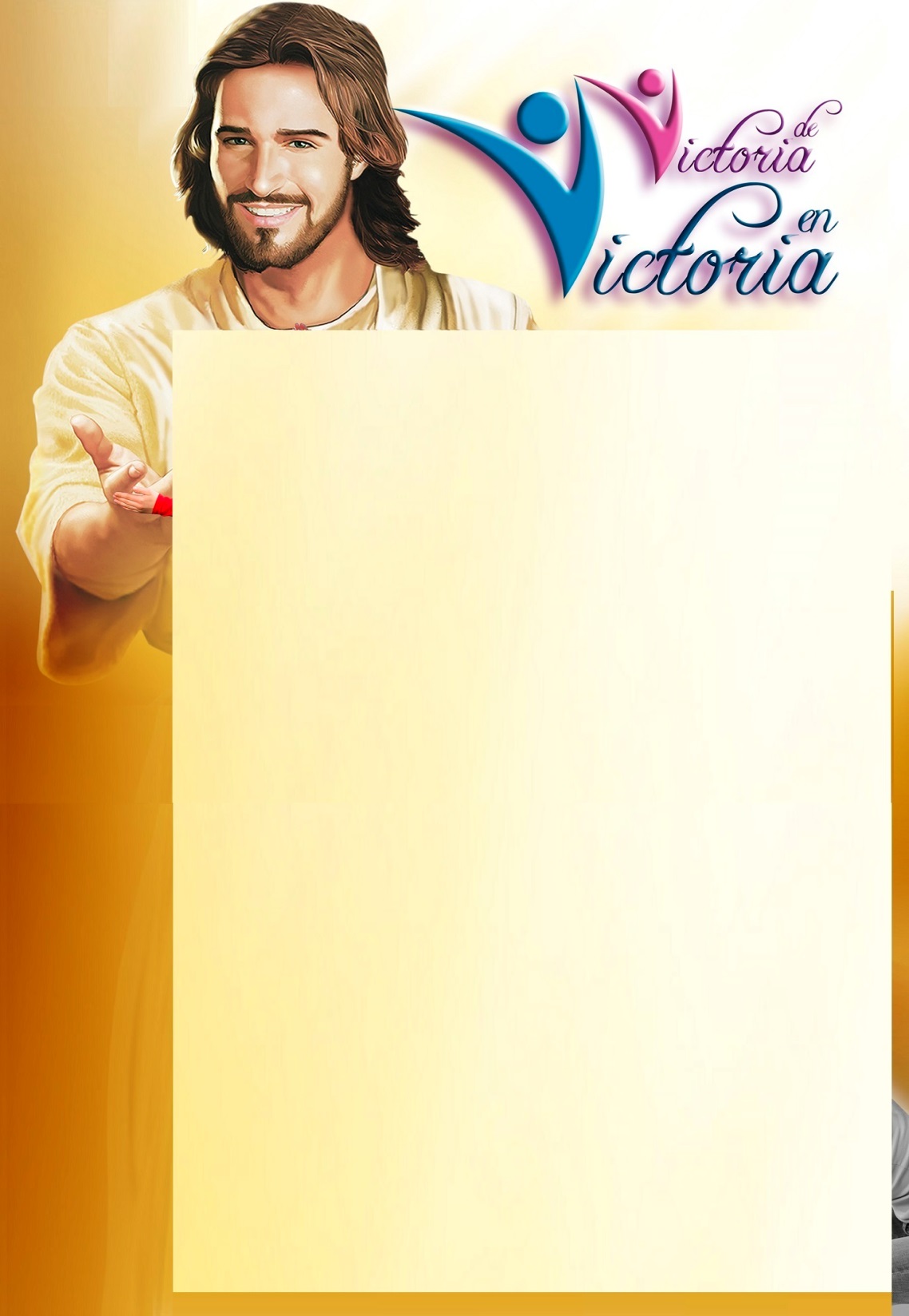 I Semana de Énfasis Espiritual
Este es un desafíoHija Linda MargaritaHijo Juan PanHijo Iván el Terrible
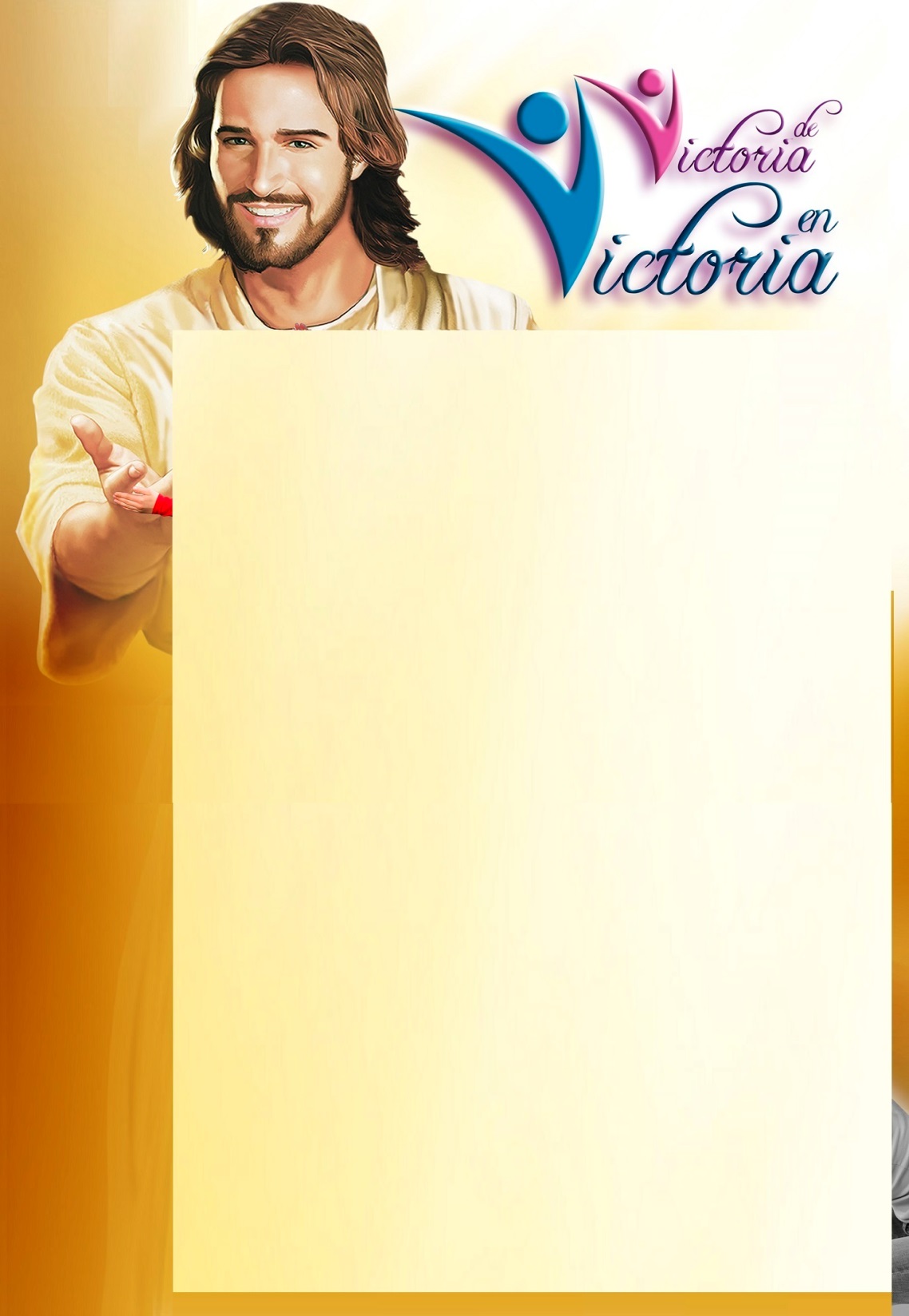 I Semana de Énfasis Espiritual
Rol del padre con el bebeJugar con él o ellaHablarle
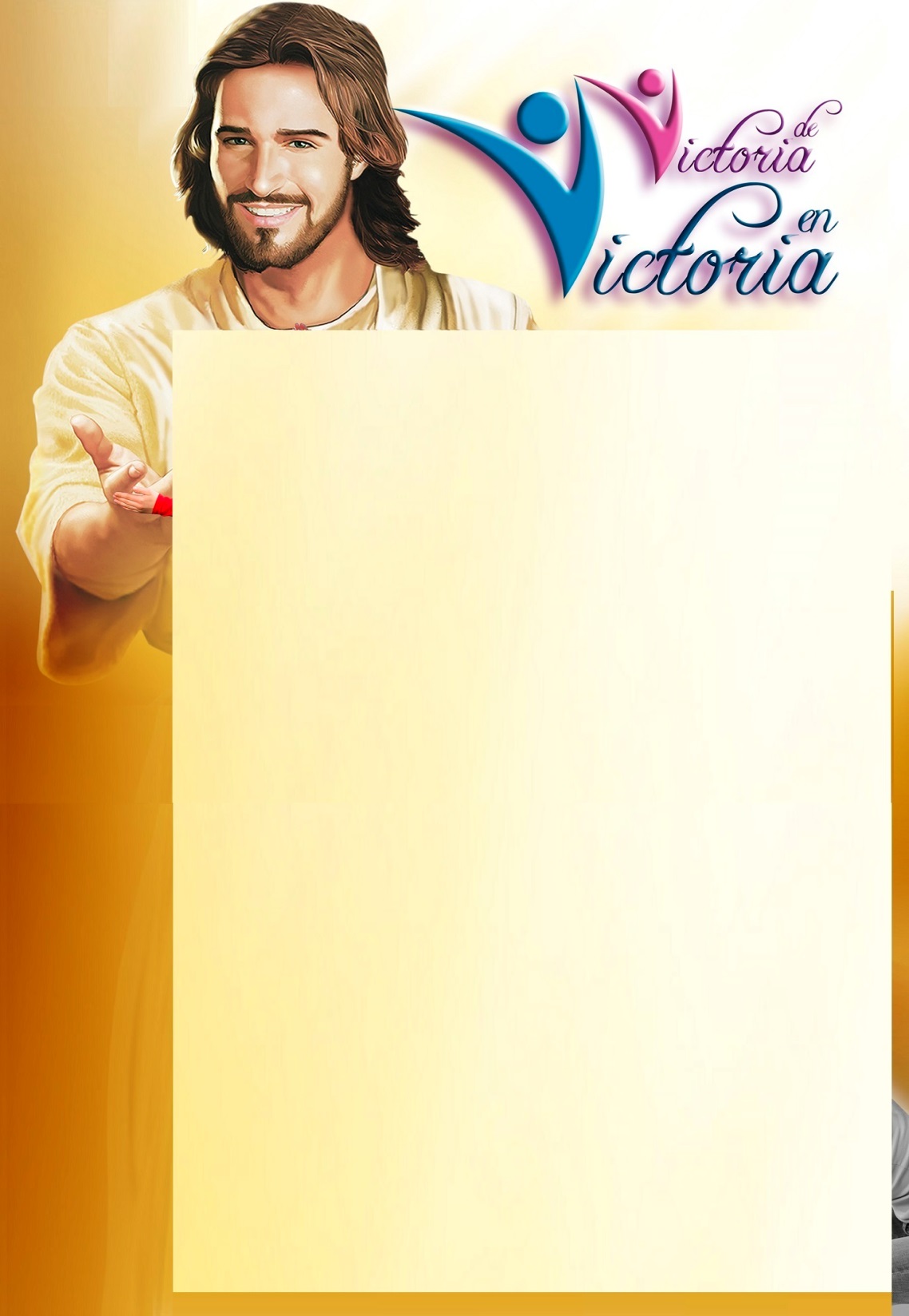 I Semana de Énfasis Espiritual
Rol de la madreFormar la imagen de mujer en la niña.Formar la imagen de esposa en el niño.
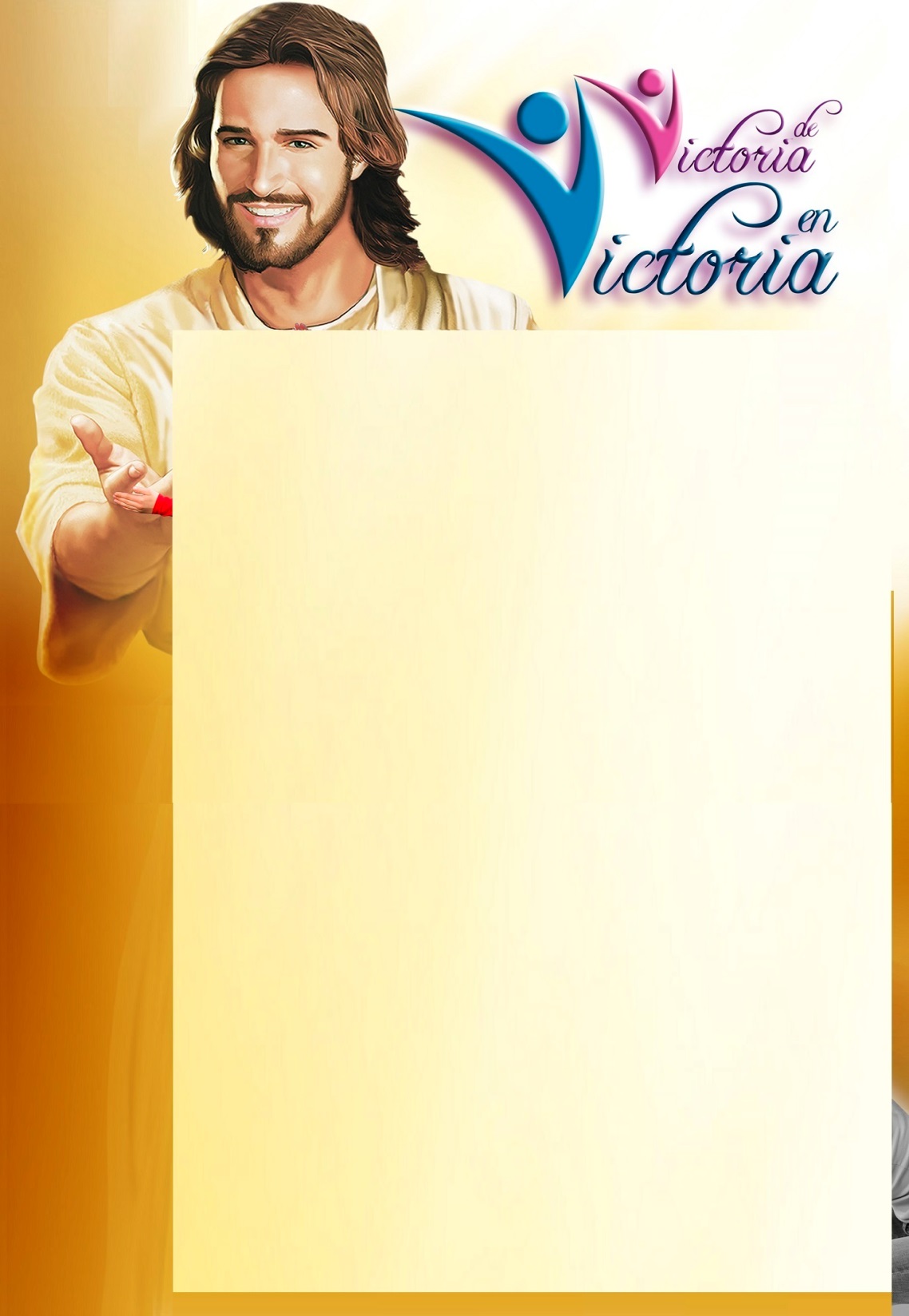 I Semana de Énfasis Espiritual
Juntos superando las pruebasenfermedadproceso de descansoformándolos
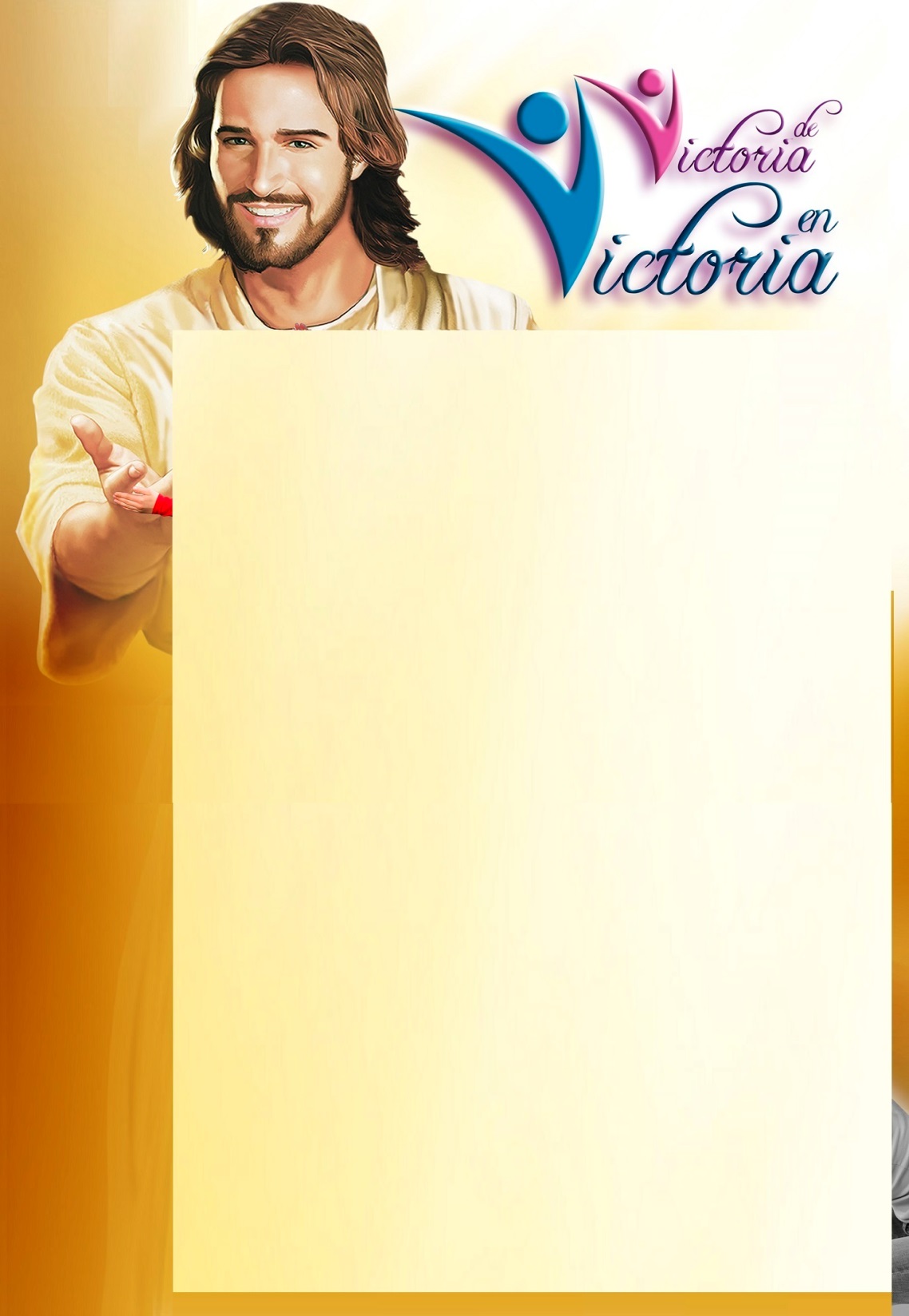 I Semana de Énfasis Espiritual
Da temor, y Dios simpatiza contigoNo cometas el pecado de David
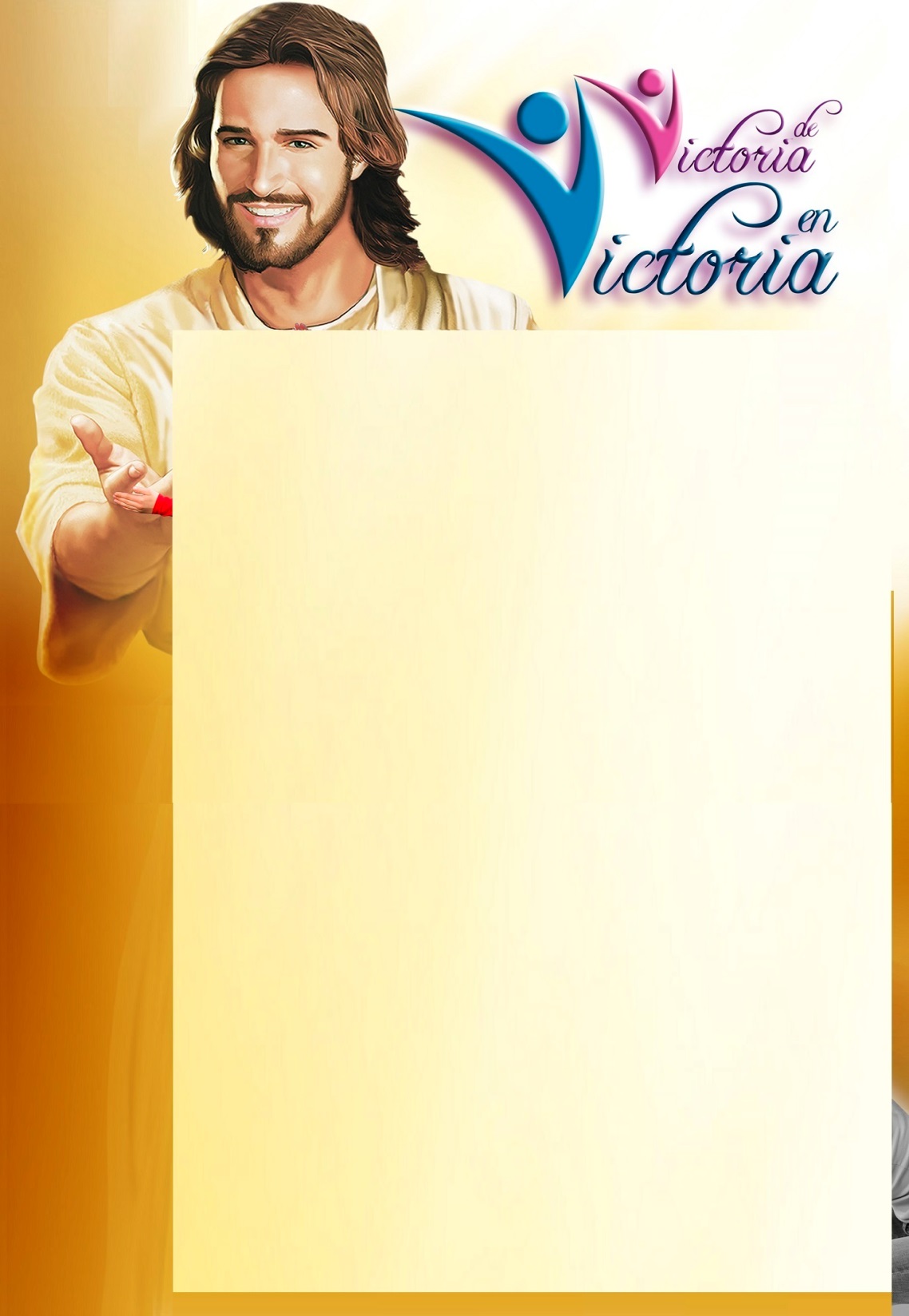 I Semana de Énfasis Espiritual
Edúquese usted primeroSea el padre y la madre que sus hijos necesitan.
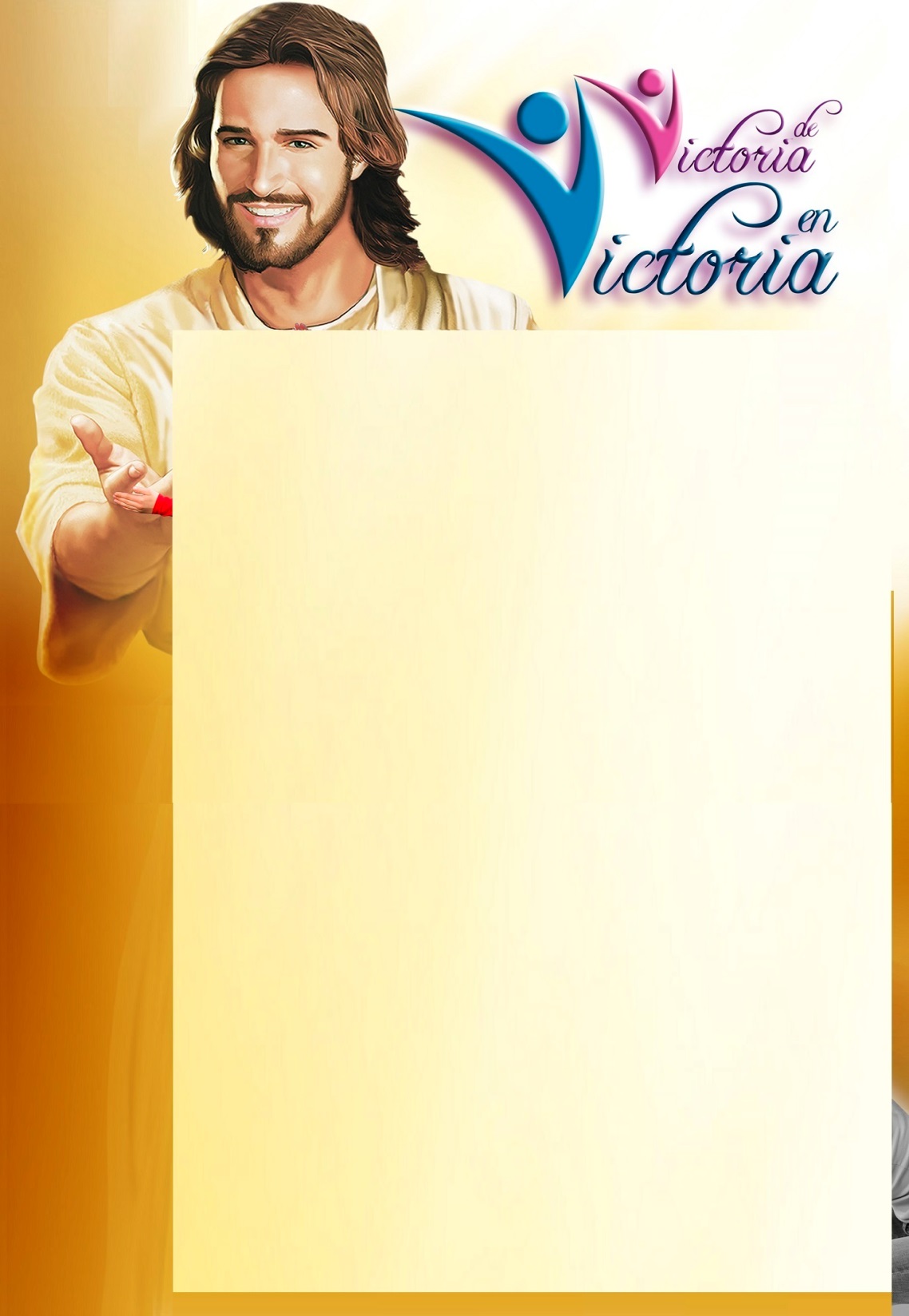 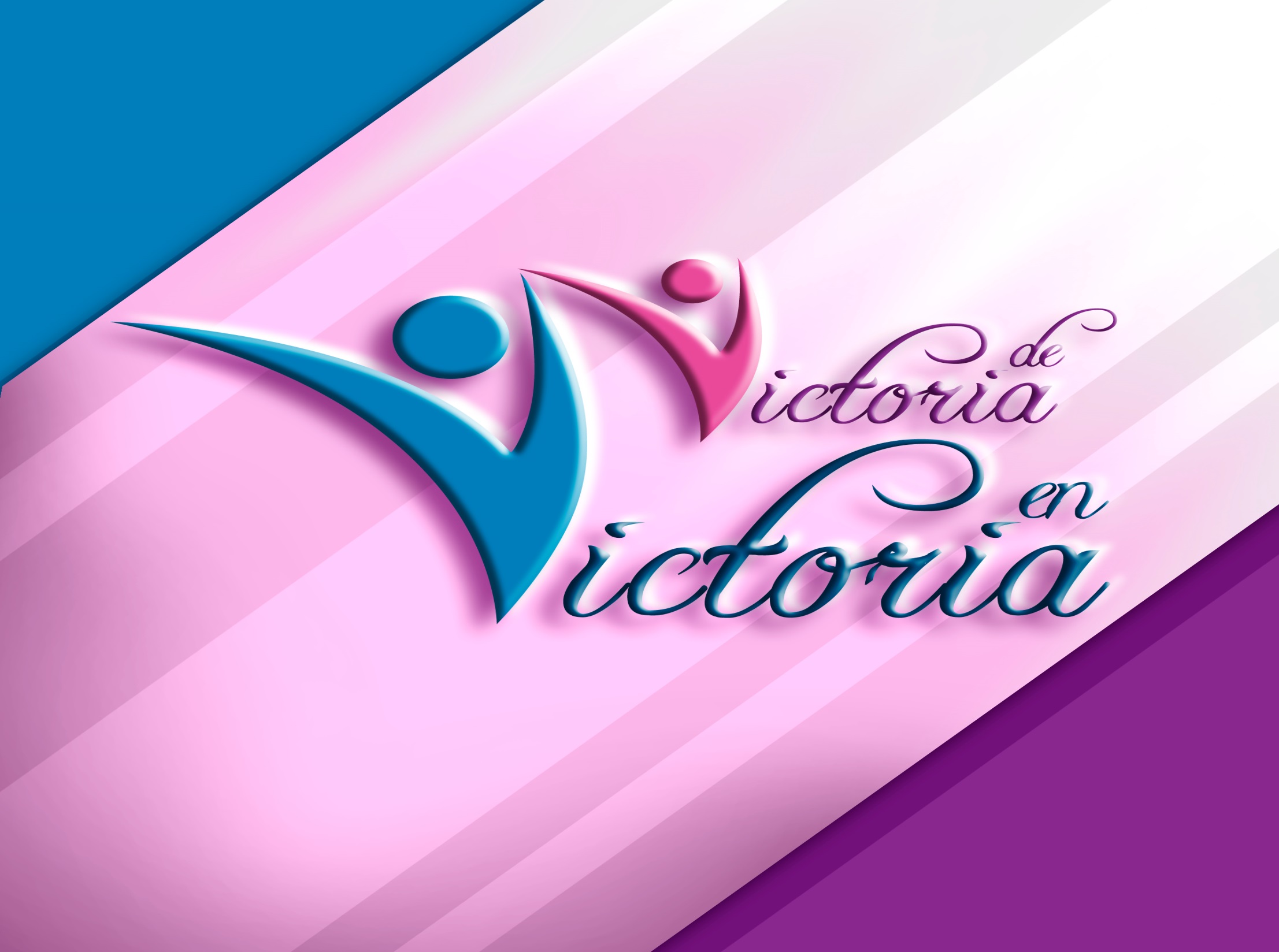 Pr. Yván Balabarca